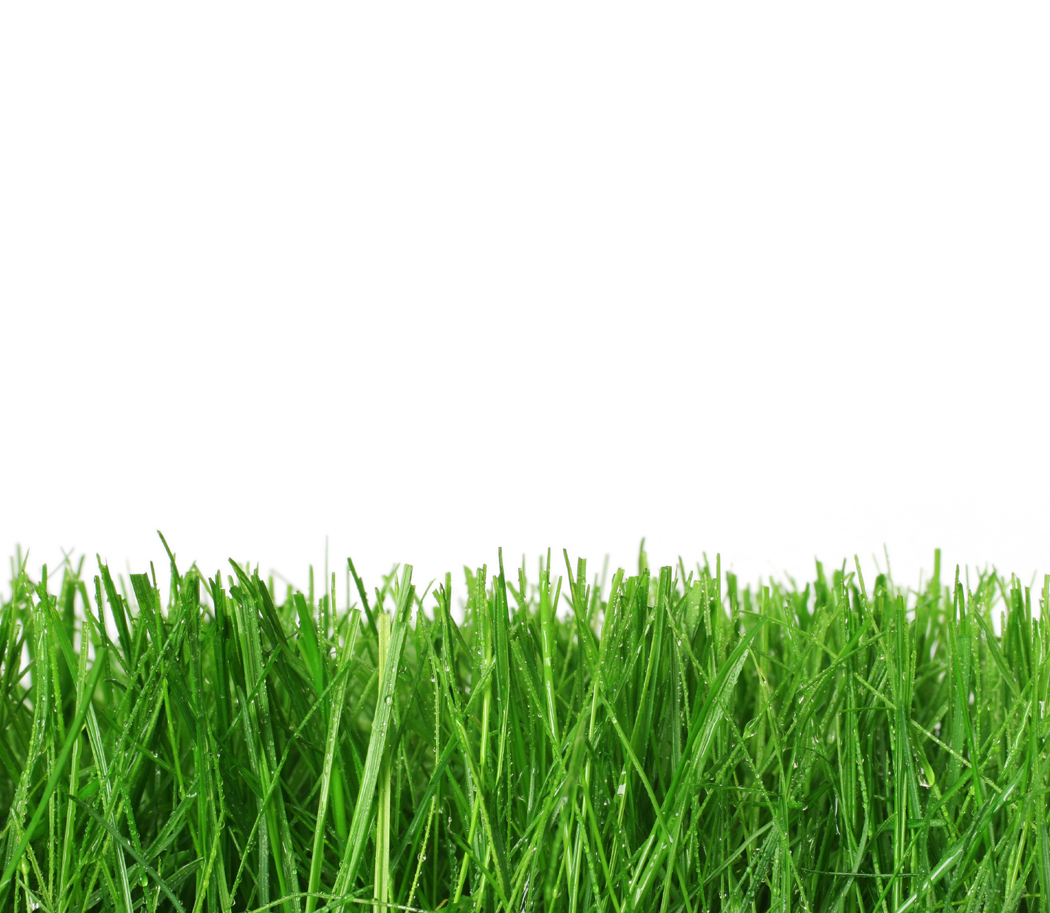 1.10. Організація виробництва продукції рослинництва
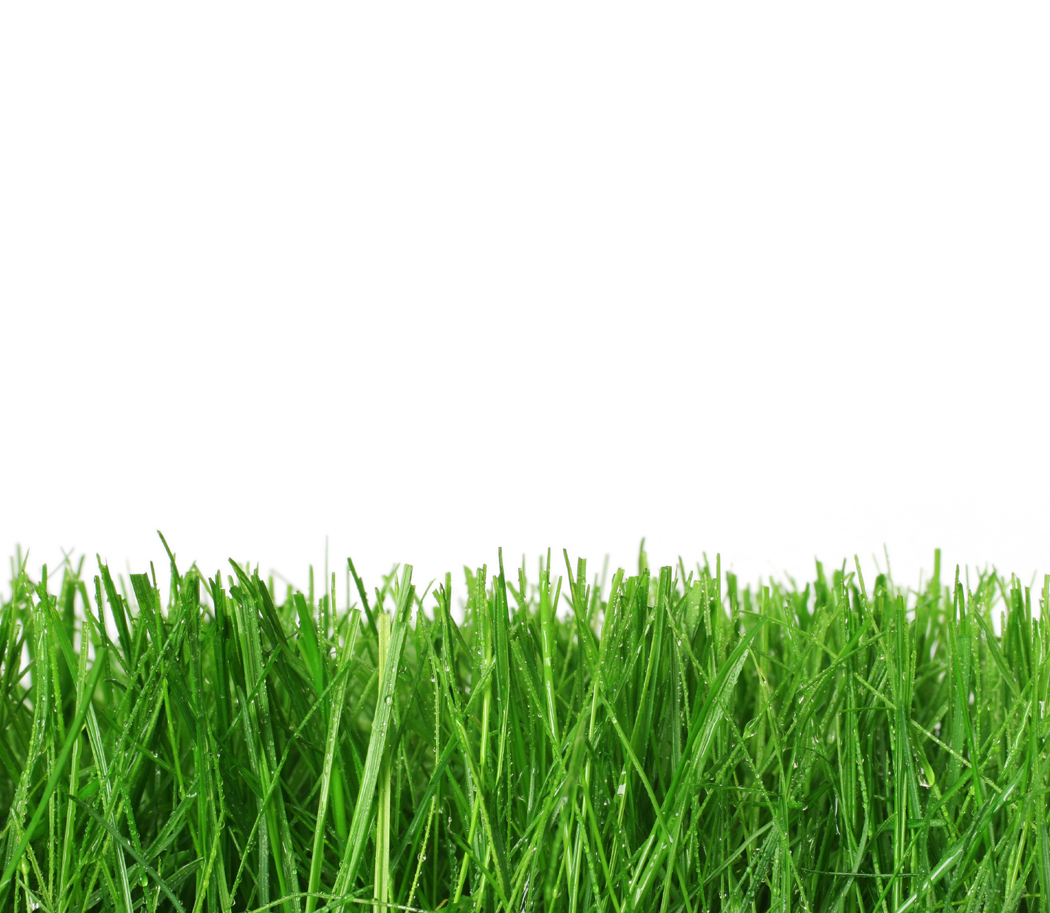 Організація виробництва продукції рослинництва
Система сівозмін
- земельна площа з науково обґрунтованим чергуванням с.-г. культур та пару в часі (за роками) і в просторі (за полями) з метою підвищення родючості грунту, зростання виробництва продукції та зниження її собівартості
польові
Раціональну структуру посівних площ визначають:
кормові
природно-економічні умови
договірні зобов’язання щодо продажу продукції
спеціальні
якість грунтів
внутрішньогосподарські потреби в продукції
комплексні
спеціалізація підприємства
ефективність вирощування    с.-г. культур
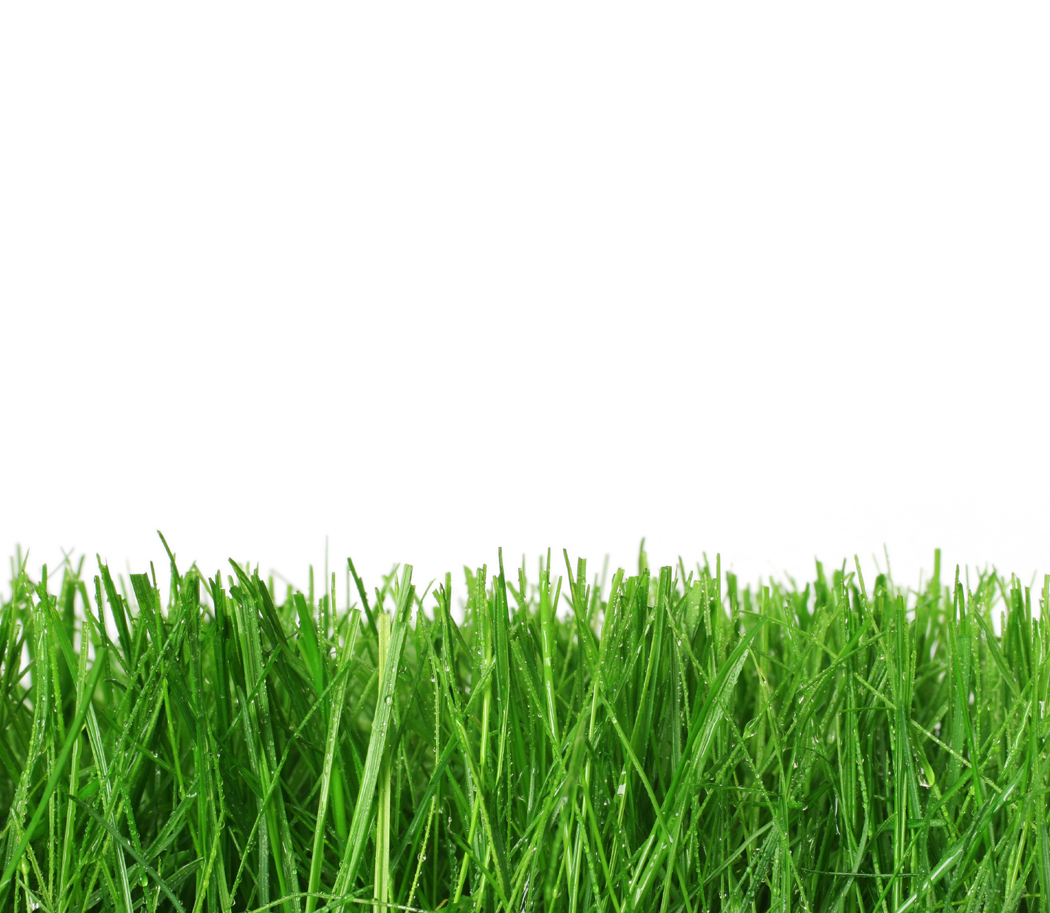 Принципи раціональної організації виробничих процесів у рослинництві
Принципи раціональної організації виробничих процесів у рослинництві
пропорційність
узгодженість
між засобами праці
між засобами, предметами праці і робочою силою
між окремими трудовими процесами
складання графіків трудових процесів та узгодженості операцій (організаційно-технологічних карт)
складання сітьових графіків
рівномірність
безперервність
підбір відповідних машин
чітке планування процесу праці на основі погодинного графіка
зменшення перерв в роботі з технічних, організаційних та інших причин
впровадження потокових технологічних ліній
запас виробничих ресурсів
стандартизація
оптимальна спеціалізація працівників
мінімальність переміщень та економія рухів
оптимальна інтенсивність праці
матеріальне заохочення
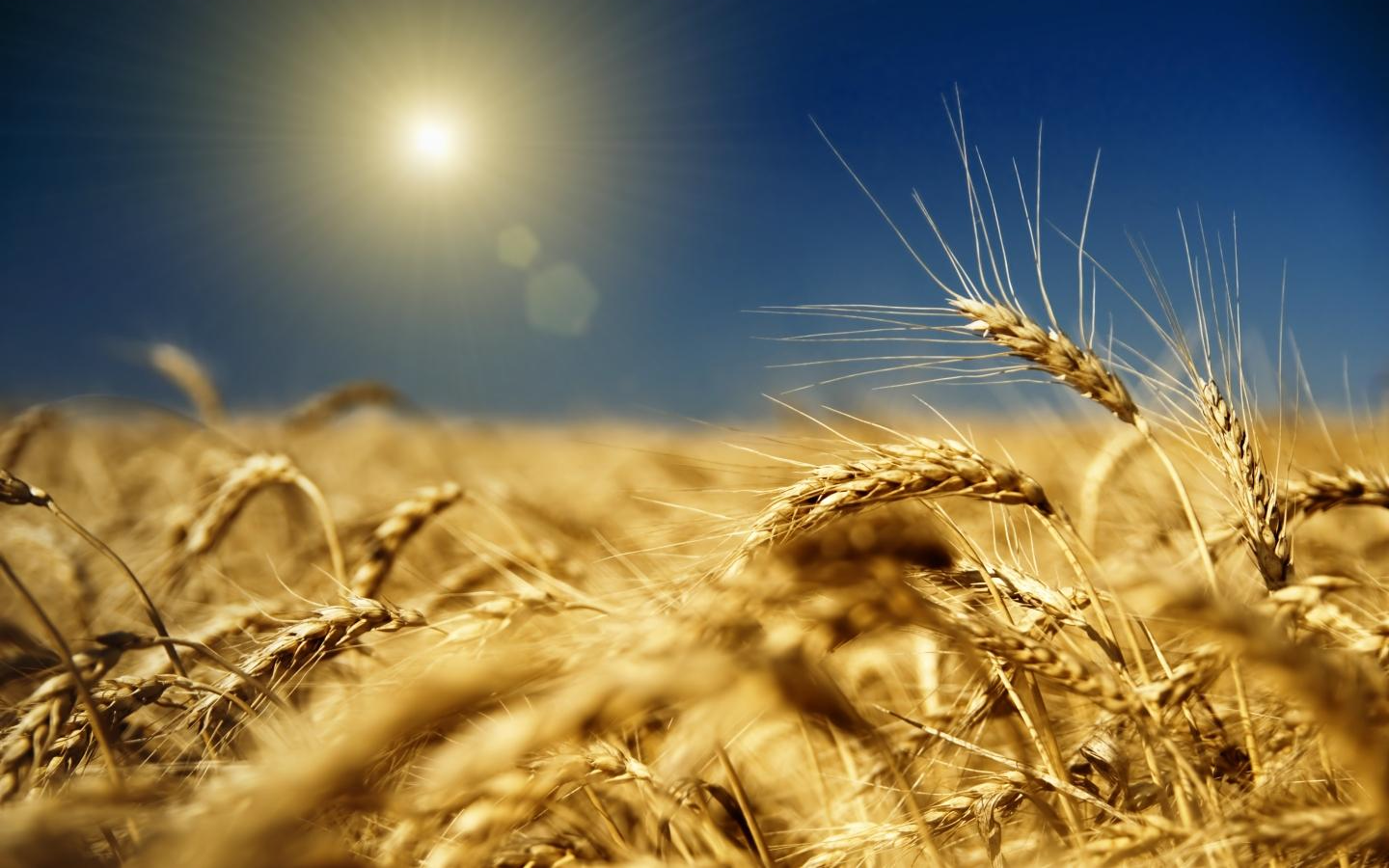 Організація виробництва зерна
полицева
оптимальні строки і глибина;
 добре прилягання стикових гребенів;
 добре подрібнення скиби;
 прямолінійність борозен;
 повне загортання гною;
 мінімальна кількість борозен і гребенів;
 розорювання кінців гонів, поворотних смуг.
ДТ-75, Т-150 + 4,5-корпусні плуги;
Т-150, К-700А, К-701 + 8,9-корпусні плуги; 
МТЗ + 3-корпусні плуги; 
КПГ-2-150, КПГ-250 для безполицевого обробітку
Оранка
безполицева
Загінний спосіб
всклад
врозгін
Сівба
Способи сівби:
Агротехнічні вимоги до сівби:
СЗ-3,6, СЗА-3,6, СЗТ-3,6;
трактор +1-5 сівалок; 
автонавантажувач АС-2УМ для заправлення сівалок
рядковий
оптимальні строки та норми висіву; рівномірне загортання насіння на потрібну глибину; 
прямолінійність рядків; 
нормальна ширина міжрядь; 
відсутність огріхів і просівів
спосіб руху агрегату
вузькорядний
широкорядний
загінний
човниковий
перехресний
діагонально-перехресний
Збирання соломи:
Збирання
подрібнена солома нагромаджується у причепленому візку, а потім її перевозять до місць зберігання;
 солому вкладають на стерню з наступним підбиранням і пресуванням у тюки;
 солома нагромаджується у копнувачі, з якого її розвантажують на стерню, а потім волокушами транспортують до місця скиртування
жатки ЖНС-12, ЖВН-6, ЖШН-6;
комбайни СК-5, СК-6, Дон-1500; 
візки 2ПТС-4 + МТЗ для відвезення соломи;
скиртоклад СНУ-0,5;
зерно-очисно-сушильні комплекси КЗС-40, КЗС-20Ш
способи збирання
пряме комбайнування
роздільний двохфазний
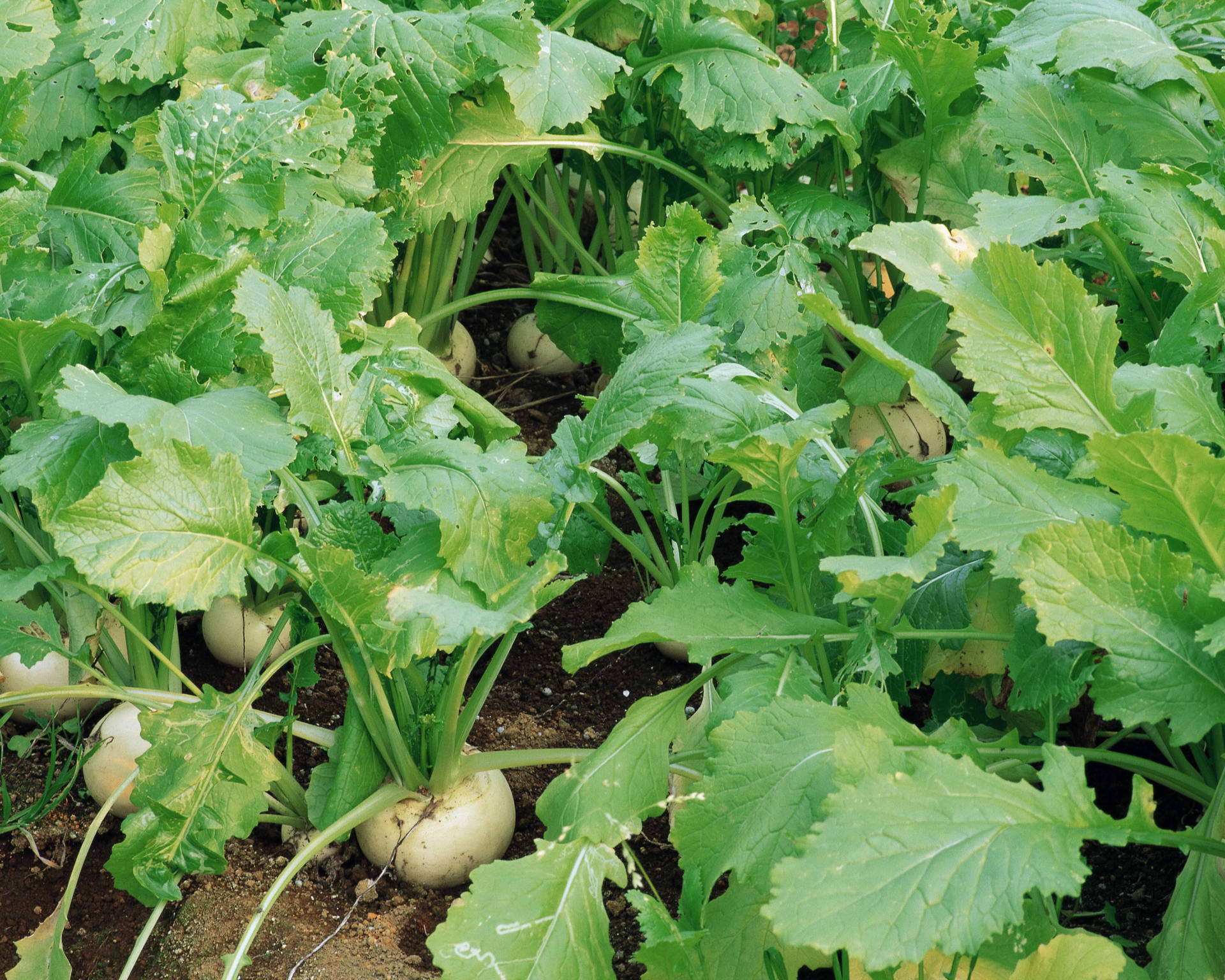 Організація виробництва цукрових буряків
Лущення стерні
перше - дисковими лущильниками в два сліди
дискові лущильники ЛДГ-10
дискові борони БДТ-3, БДТ-7, БДВ-6;
лемішні лущильники ППЛ-5-25, ППЛ-10-25
через 10-12 днів - друге лущіння лемішними лущильниками
Оранка
полицева
оптимальні строки і глибина;
 добре прилягання стикових гребенів;
 добре подрібнення скиби;
 прямолінійність борозен;
 повне загортання гною;
 мінімальна кількість борозен і гребенів;
 розорювання кінців гонів, поворотних смуг.
безполицева
Загінний спосіб
плуги ПЛН-5-35, ПНЯ-4-42 + борони або котки
всклад
врозгін
Сівба
Спосіб сівби:
Агротехнічні вимоги до сівби:
сівалки точного висіву ССТ-12Б та ССТ-12В
пунктирний
оптимальні строки та норми висіву; рівномірне загортання насіння на потрібну глибину; 
прямолінійність рядків; 
нормальна ширина міжрядь; 
відсутність огріхів і просівів
човниковий рух агрегату
Збирання
Використання гички:
Інтенсивна технологія вирощування:
силосують окремо або з кукурудзою
розміщення у сівозмінах після кращих попередників; 
  науково обґрунтоване внесення добрив; 
  досконала систему основного обробітку грунту; 
  сівба одноростковим відкаліброваним насінням; 
  застосування комплексної системи захисту рослин; 
  суцільне розпушення грунту до і після появи сходів; 
  механізоване формування густоти та догляд за посівами; 
  збирання потоковим чи потоково-перевалочним способом; 
  раціональна організація і оплата праці.
КСБ-6 „Збруч”; 
гичкозбиральні машини БМ-6Б, МБП-6, МГ-6; 
коренезбиральні машини КС-6Б, РКМ-6, МКП-4, МКП-6, МКК-6,  імпортний комбайн MoreauGR4;
буряконавантажувачі СПС-4,2 або СНТ-2ДБ.
способи збирання
потоковий
потоково-перевалочний
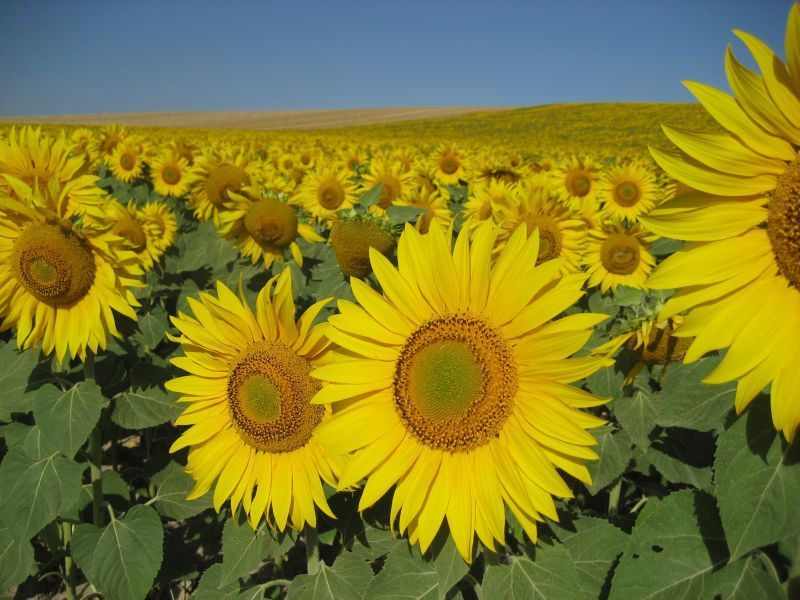 Організація виробництва соняшнику
Лущення стерні
перше - дисковими лущильниками після збирання попередника
дискові лущильники ЛДГ-10, ЛДГ-15
дискові борони БДТ-7
друге - важкими дисковими боронами після відростання бур'янів
Оранка
полицева
оптимальні строки і глибина;
 добре прилягання стикових гребенів;
 добре подрібнення скиби;
 прямолінійність борозен;
 повне загортання гною;
 мінімальна кількість борозен і гребенів;
 розорювання кінців гонів, поворотних смуг.
ДТ-75, Т-150 + 4,5-корпусні плуги;
Т-150, К-700А, К-701 + 8,9-корпусні плуги; 
МТЗ + 3-корпусні плуги; 
КПШ-9, КПШ-5, КПГ-2-250 для безполицевого обробітку
безполицева
Загінний спосіб
всклад
врозгін
Сівба
Спосіб сівби:
Агротехнічні вимоги до сівби:
пневматичні сівалки СУПН-8; СПЧ-6М
пунктирний
оптимальні строки та норми висіву; рівномірне загортання насіння на потрібну глибину; 
прямолінійність рядків; 
нормальна ширина міжрядь; 
відсутність огріхів і просівів
човниковий рух агрегату
Збирання
переробку побічної продукції соняшнику
Основні напрямки зниження енерговитрат:
Технологічний - мінімізація обробки грунту, оптимізація норм і способів внесення міндобрив, суміщення технологічних операцій, зниження витрати гербіцидів; 
Організаційний - нормування, облік і оптимізація трудових процесів, науково обґрунтоване внесення добрив; 
Технічний - раціональне комплектування агрегатів, удосконалення експлуатації техніки, збільшення річного завантаження агрегатів, їх комбінування, скорочення простоїв, правильне регулювання машин;
Біологічний - впровадження високоврожайних сортів і гібридів, стійких, скоростиглих, високоякісне насіння, оптимізація сівозмін
способи збирання
силосування вимолочених кошиків
потоковий
комбайни СК-5 «Нива» з пристроями ПСП-1, 5
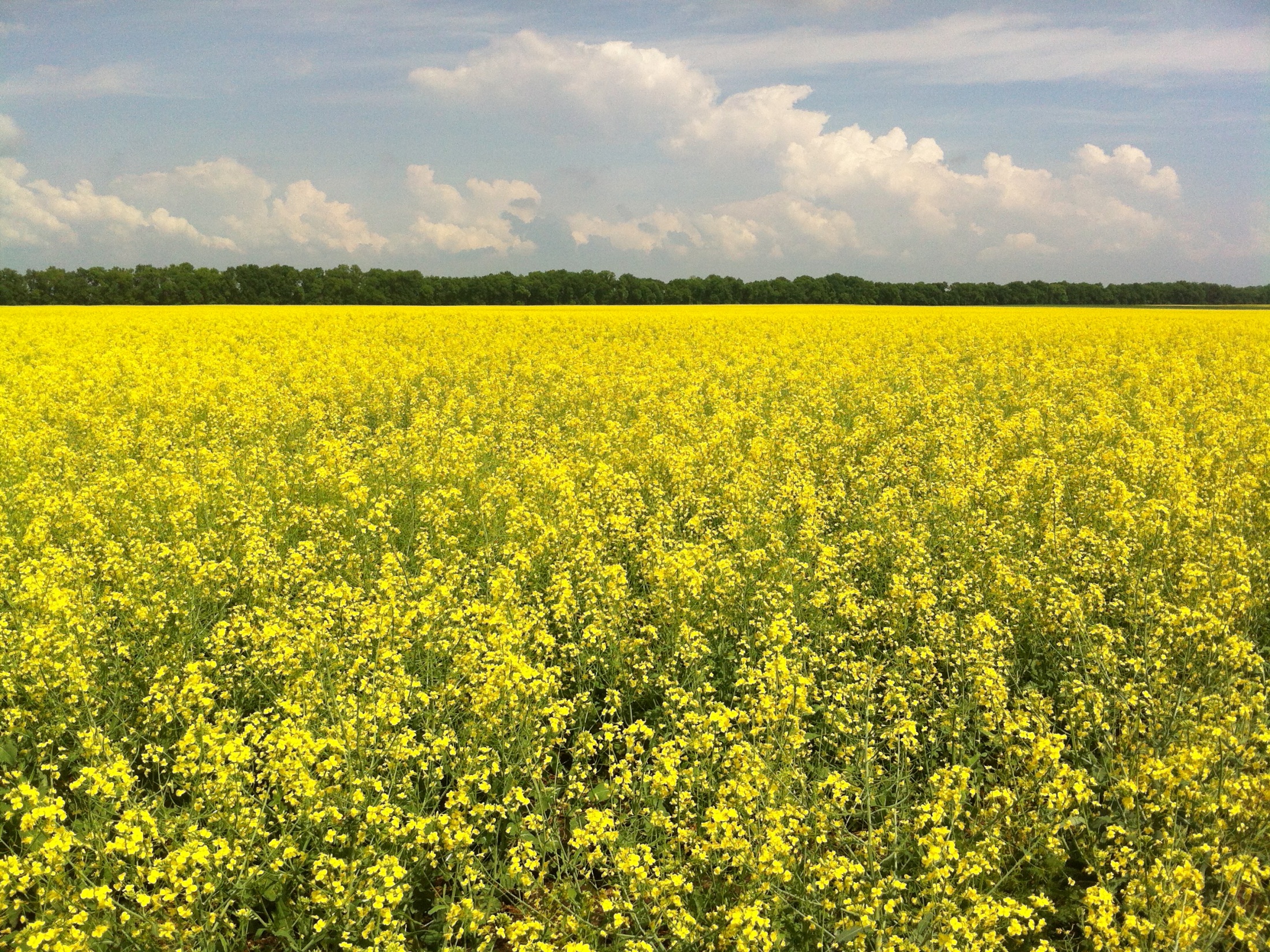 Організація виробництва озимого ріпаку
Боронування
після багаторічних трав - важкими дисковими боронами у два сліди
дискові борони БДТ-7;
борони БДС-8,4 і БДС-6,8
Оранка
полицева
оптимальні строки і глибина;
 добре прилягання стикових гребенів;
 добре подрібнення скиби;
 прямолінійність борозен;
 повне загортання гною;
 мінімальна кількість борозен і гребенів;
 розорювання кінців гонів, поворотних смуг.
безполицева
корпусні плуги загального призначення ПГП-7-40, ППО-5-40;
КПШ-9, КПШ-5, КПГ-2-250 для безполицевого обробітку
Загінний спосіб
всклад
врозгін
Сівба
Спосіб сівби:
Агротехнічні вимоги до сівби:
СЗТ-3,6А, СЗЛ-3,6, “Клен-6”;
овочеві сівалки СО-4,2
вузькорядний
оптимальні строки та норми висіву; рівномірне загортання насіння на потрібну глибину; 
прямолінійність рядків; 
нормальна ширина міжрядь; 
відсутність огріхів і просівів
човниковий рух агрегату
Збирання
Способи збирання:
пряме комбайнування з нормальним ріжучим апаратом
жатки ЖВП-6; ЖВП-4,9; ЖВН-6; ЖБА-3,5; ЖРБ-4,2;
комбайни Джон Дір, Клаас, Кейс, Массей Фергюсон, Лан, Славутич, СК-5 "Нива" з пристосуванням ПКК-5;
підбирачі ППТ-3
пряме комбайнування з подовженим ріжучим апаратом
обмолот валків з підбирачем
обмолот валків з нормальним ріжучим апаратом
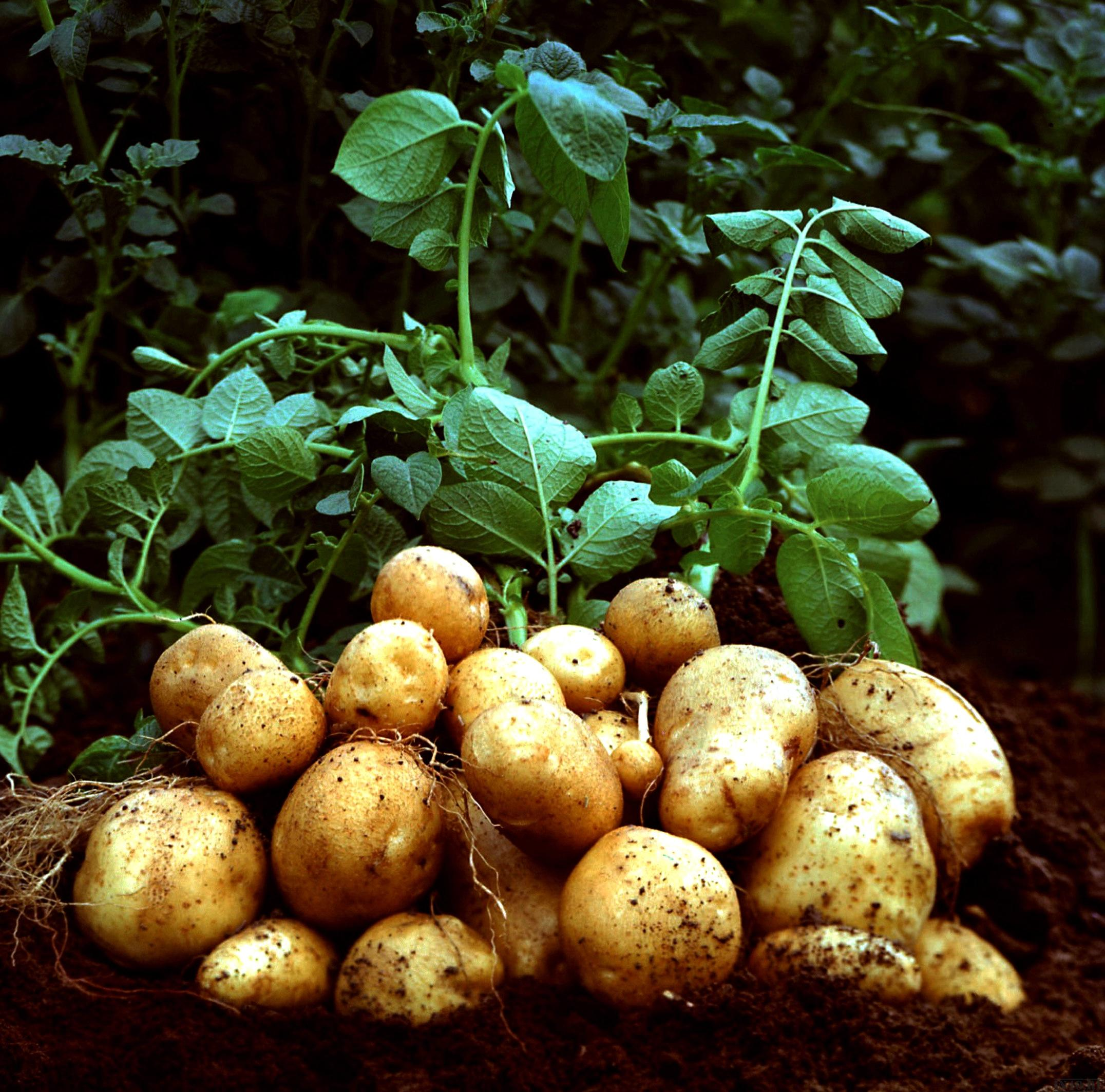 Організація виробництва картоплі
Підготовка насінного матеріалу
сортування бульб
сортувальні пункти КСП-15Б або КСП-25;
завантажувач ТЗК-30 із приставкою ТПК-30;
екскаватор Е-153
яровизація і пророщення бульб
Оранка
полицева
оптимальні строки і глибина;
 добре прилягання стикових гребенів;
 добре подрібнення скиби;
 прямолінійність борозен;
 повне загортання гною;
 мінімальна кількість борозен і гребенів;
 розорювання кінців гонів, поворотних смуг
трактори ДТ-75, Т-150 + 4,5-корпусні плуги;
трактори Т-150, К-700А, К-701 + 8,9-корпусні плуги; 
трактори МТЗ + 3-корпусні плуги; 
КПШ-9, КПШ-5, КПГ-2-250 для безполицевого обробітку
безполицева
Загінний спосіб
всклад
врозгін
Садіння
Способи садіння:
Агротехнічні вимоги до сівби:
картоплесаджалки СН-4Б-2,   СКС-4, СКМ-6
оптимальні строки (грунт на глибині 10 см прогрівається до 6-8 С) та норми висаджування; 
рівномірне загортання бульб на потрібну глибину; 
прямолінійність рядків; 
нормальна ширина міжрядь
гребеневий
човниковий рух агрегату
напівгребеневий
Збирання
бадилєзбиральні машини КИР-1,5Б;
комбайни ККУ-2, ККМ-4;
картоплекопач КСТ-1,4
копач-валкоукладач УКВ-2
Найвищої продуктивності праці досягають при організації збирально- транспортних загонів або комплексів, в яких є такі ланки: 
підготовки поля і видалення картоплиння; 
збирання картоплі; 
транспортування її до сортувального пункту; 
сортування бульб; 
завантаження у сховища; 
технічного і культурно-побутового обслуговування.
способи збирання:
Пряме комбайнування
Комбіноване збирання
Роздільне збирання
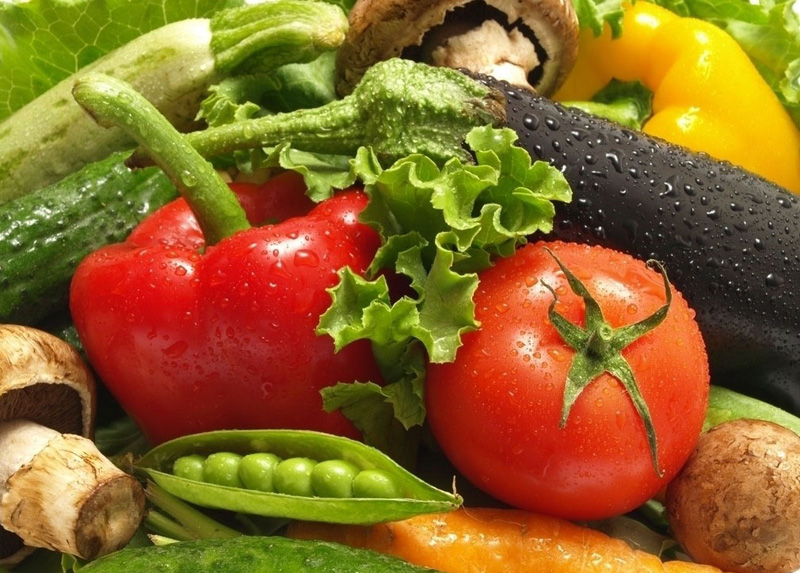 Організація виробництва овочів
До складу галузі овочівництва входять:
овочівництво відкритого грунту (виробництво овочів і насіння)
овочівництво закритого грунту (виробництво овочів та розсади)
Зони вирощування овочів:
Закритий грунт складається із:
приміська зона
глибинні дешевого виробництва
зимові теплиці
весняні теплиці
історично спеціалізовані зони
насінні підприємства
парники
утеплений грунт
сировинні зони переробної промисловості
Напрямки поглиблення спеціалізації:
Трудові процеси у закритому грунті:
посівні культури (цибуля ріпчаста, огірки, морква, столові буряки, редиска)
зеленні культури (петрушка, щавель, кріп, пастернак, зелений горошок, редька та ін.)
підготовчі роботи (дезінфекція, знезаражування грунту та споруд, закладання парників, висівання й садіння розсади тощо)
догляд за теплицями і парниками (регулювання світлового, температурного й водного режимів; боротьба з шкідниками та хворобами, підживлення рослин тощо)
розсадні культури (капуста, помідори, цибуля на зелень)
інші овочеві культури (баклажани, перець солодкий і гіркий, салат, хрін)
заключні роботи (знищення решток культури, ремонт теплиць, рам та ін.)
Основні виробничі процеси:
сівба і садіння
догляд за посівами
збирання урожаю
збирання врожаю
Техніка для збирання овочів:
Техніка для збирання овочів:
помідори, капусту, огірки - платформи ПОУ-2 або ПНСШ-12А;
столові буряки, морква – бурякопідкопувачі БНП-3; 
цибуля - збиральна машина ЛКГ-1,4 та сортувальний пункт ПМЛ-6; 
капуста - комбайн МСК-1;
помідори - самохідний комбайн СКТ-2
електрокари;
електрозавантажувачі та інші механізми; 
окремі процеси, особливо в гідропонних теплицях, автоматизовано; 
механізовані процеси дезінфекції, захисту рослин, позакореневого підживлення, заміни грунту, сівби, набивання парників